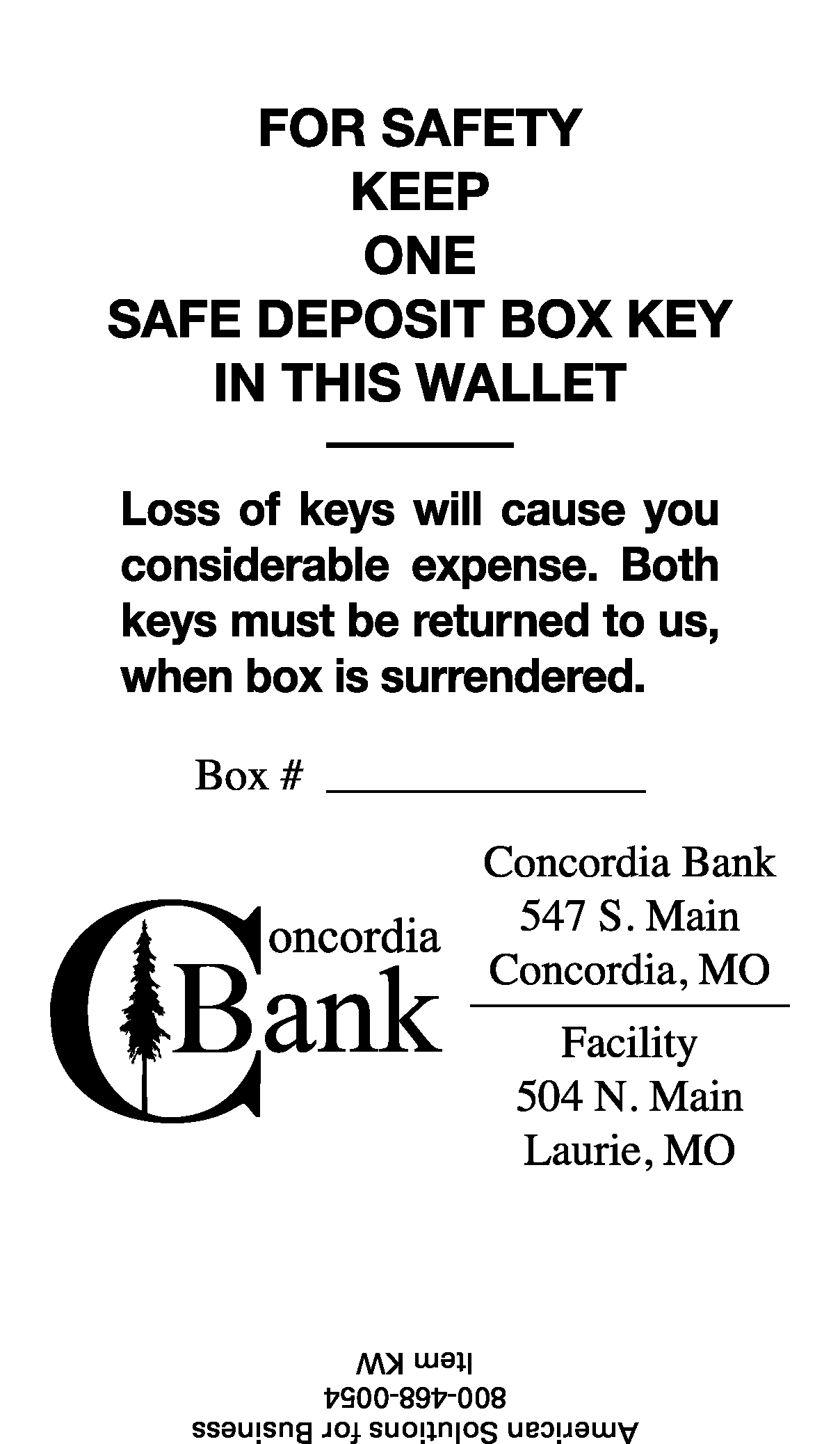 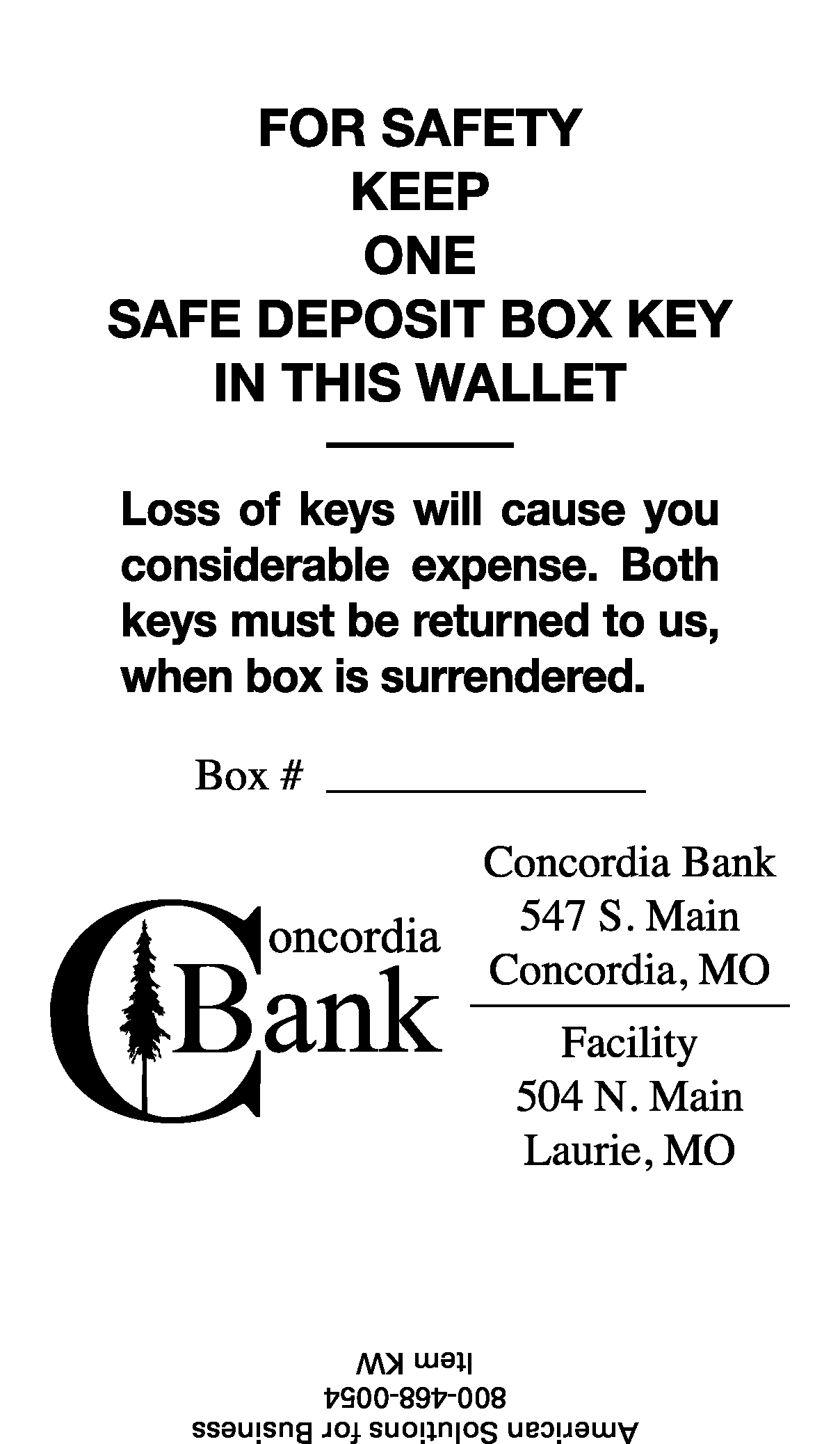 #2004
#2004